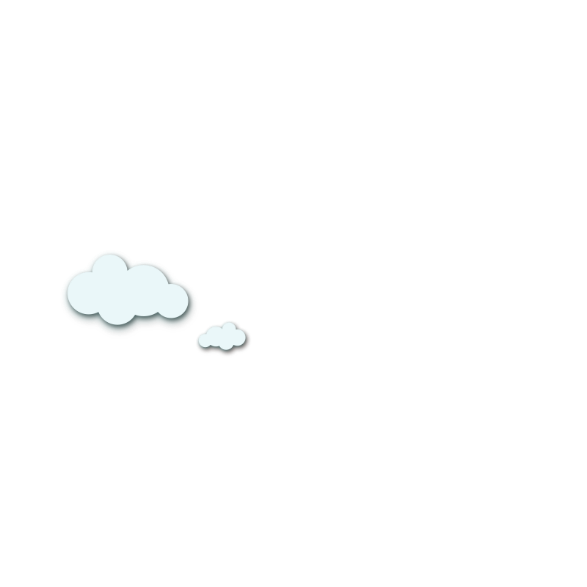 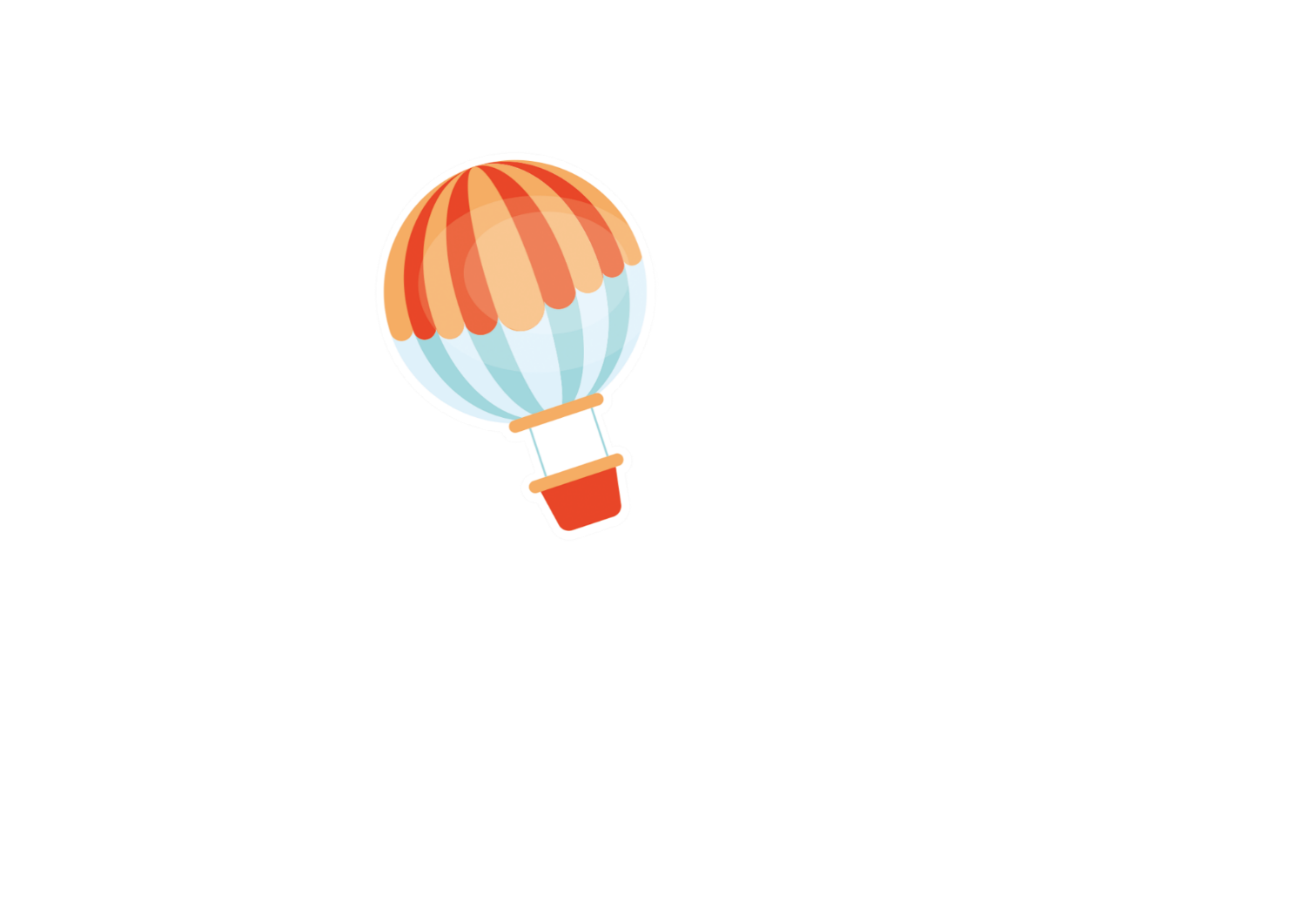 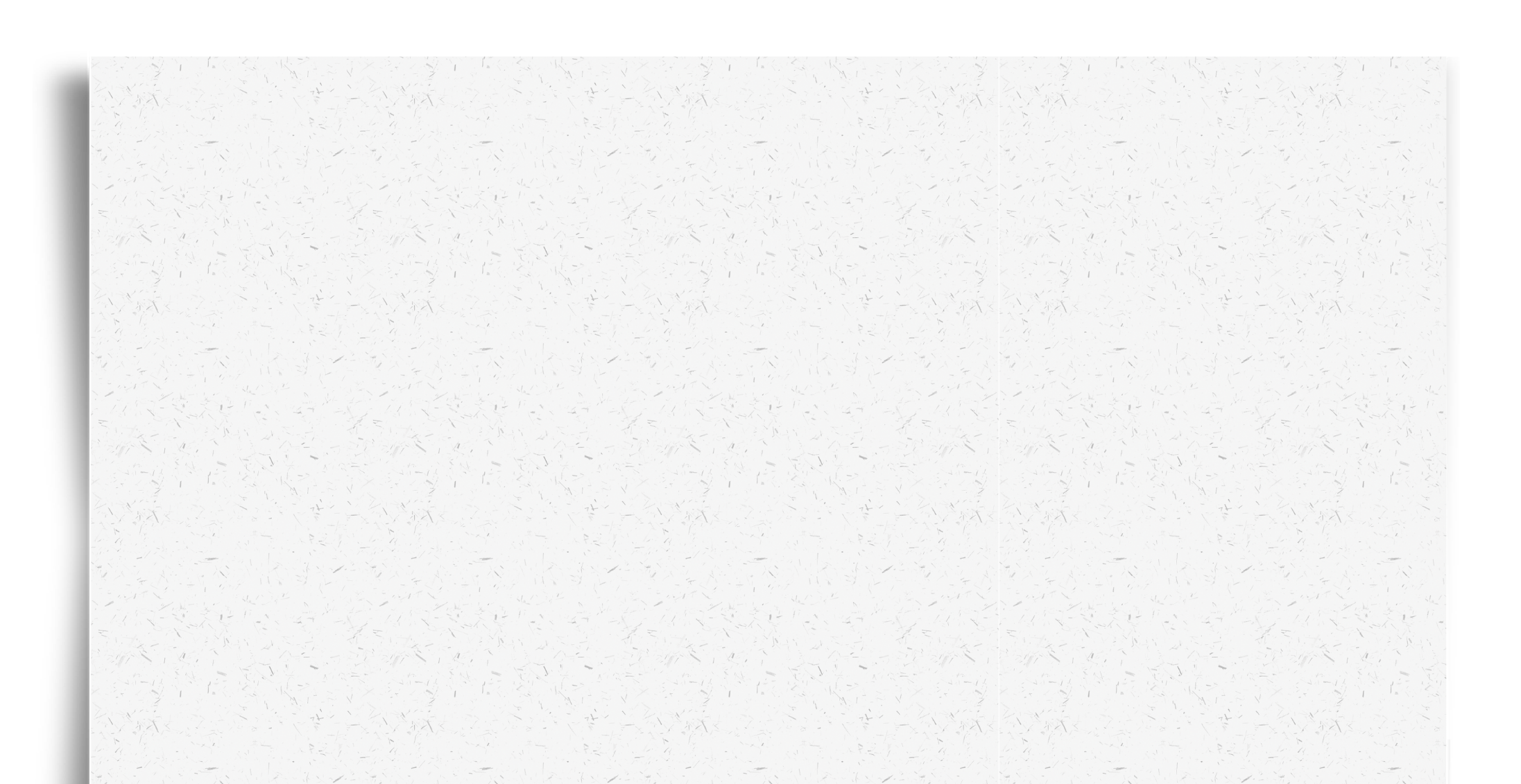 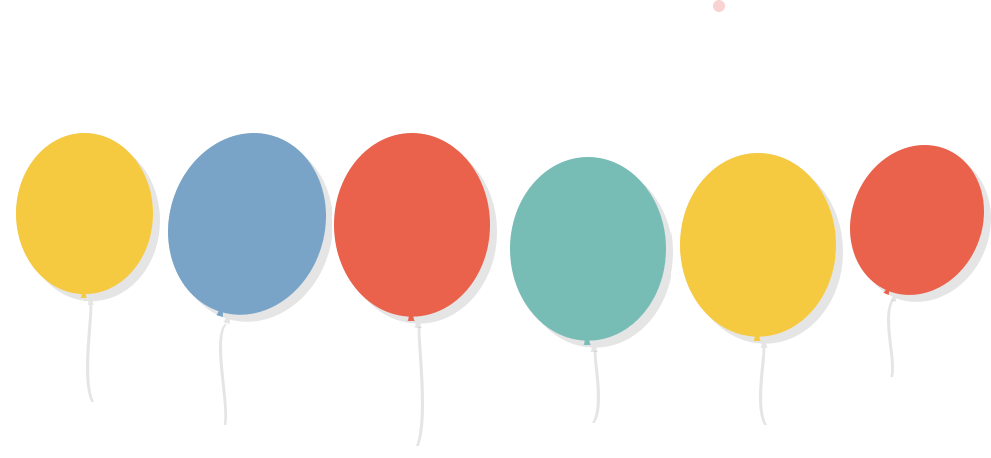 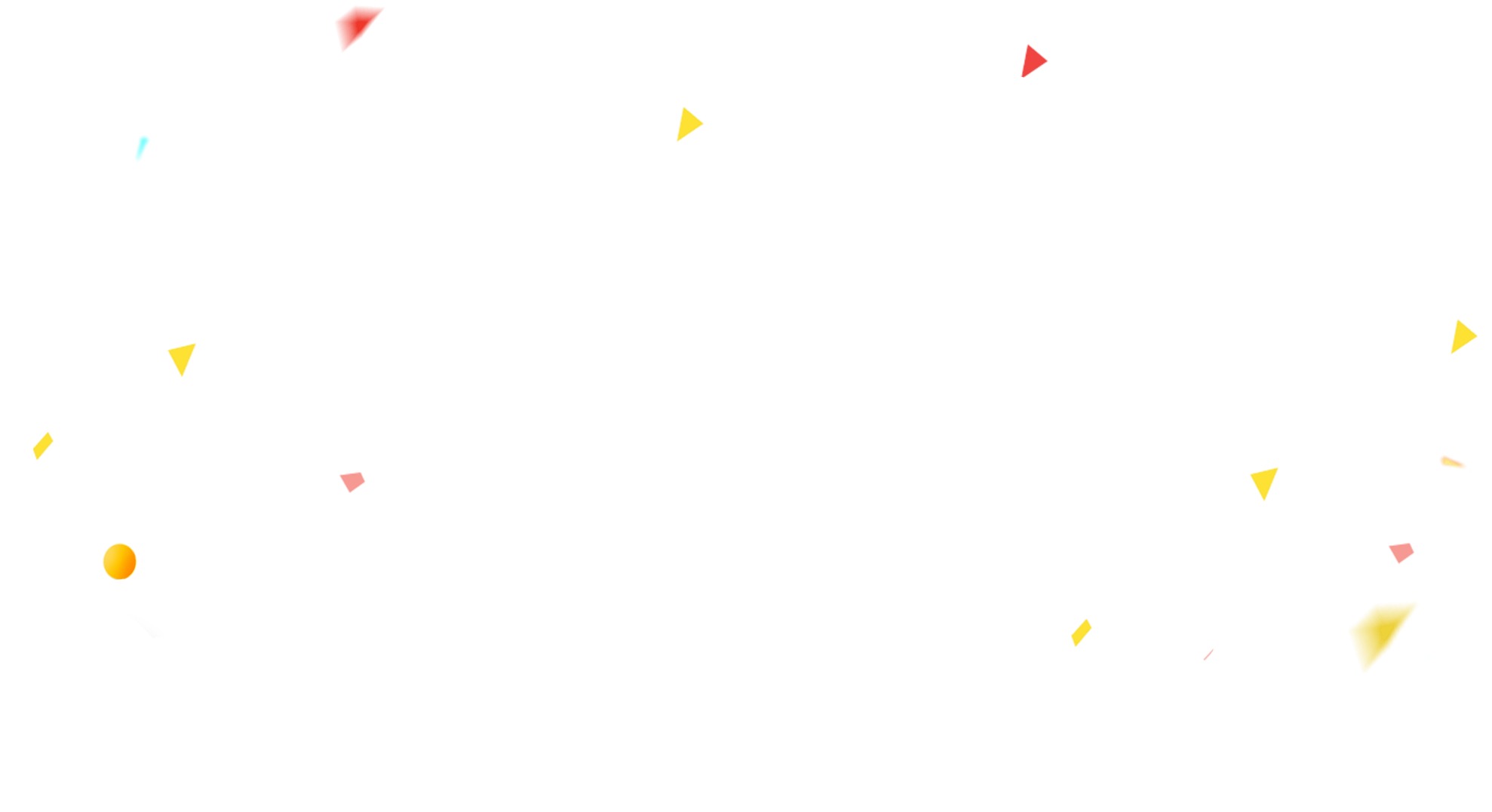 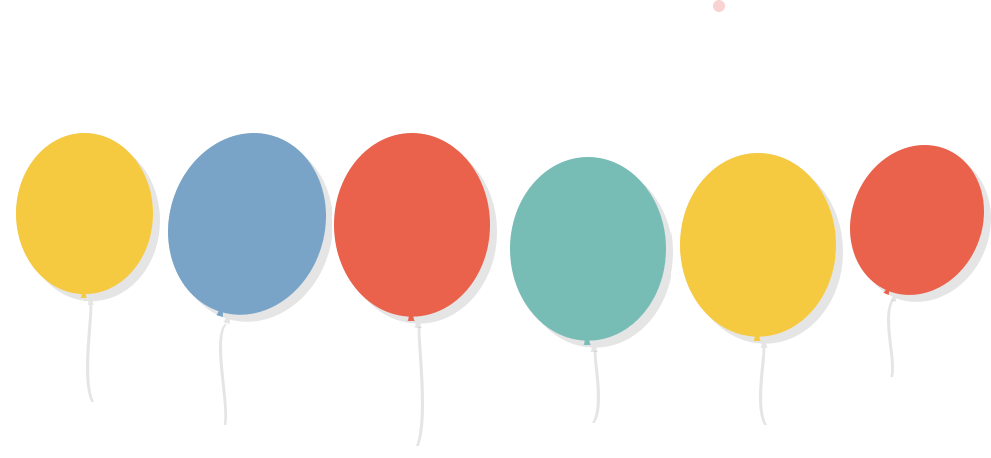 CHÀO MỪNG CÁC CON 
ĐẾN VỚI TIẾT HỌC
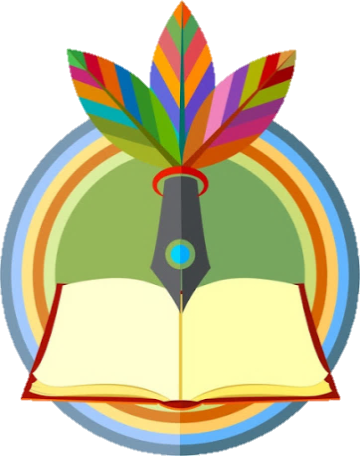 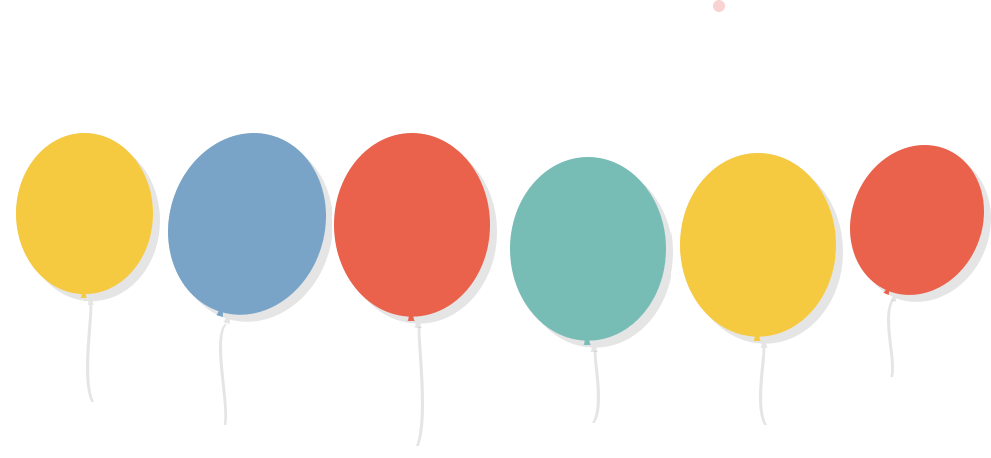 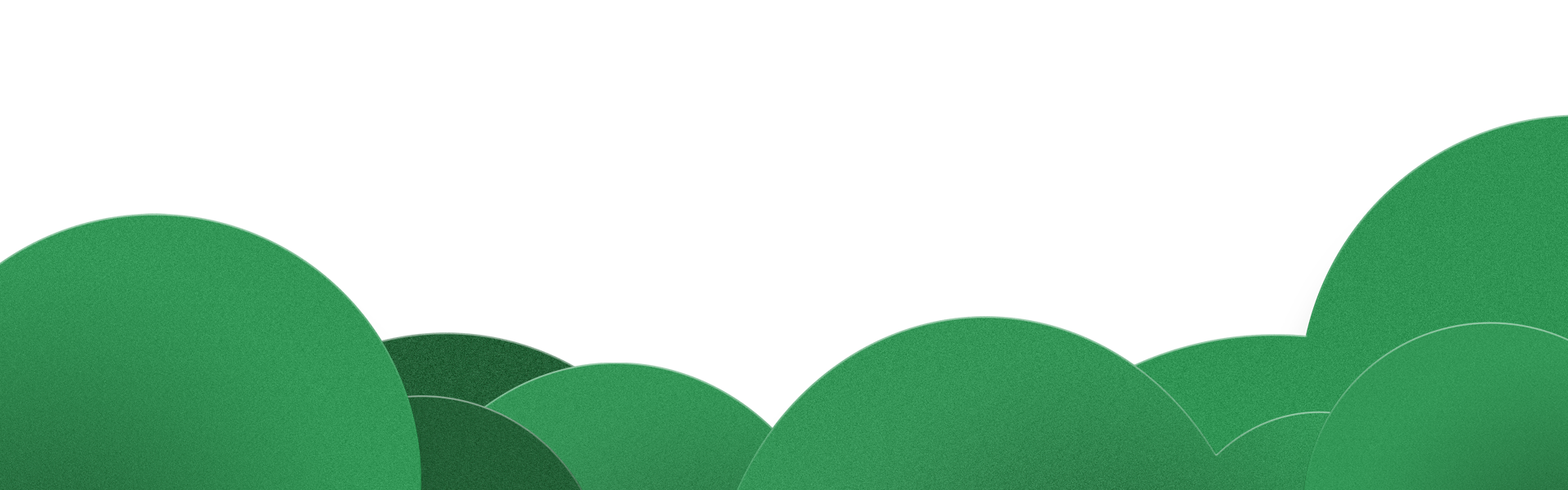 HOẠT ĐỘNG TRẢI NGHIỆM
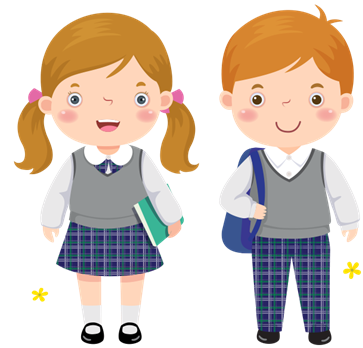 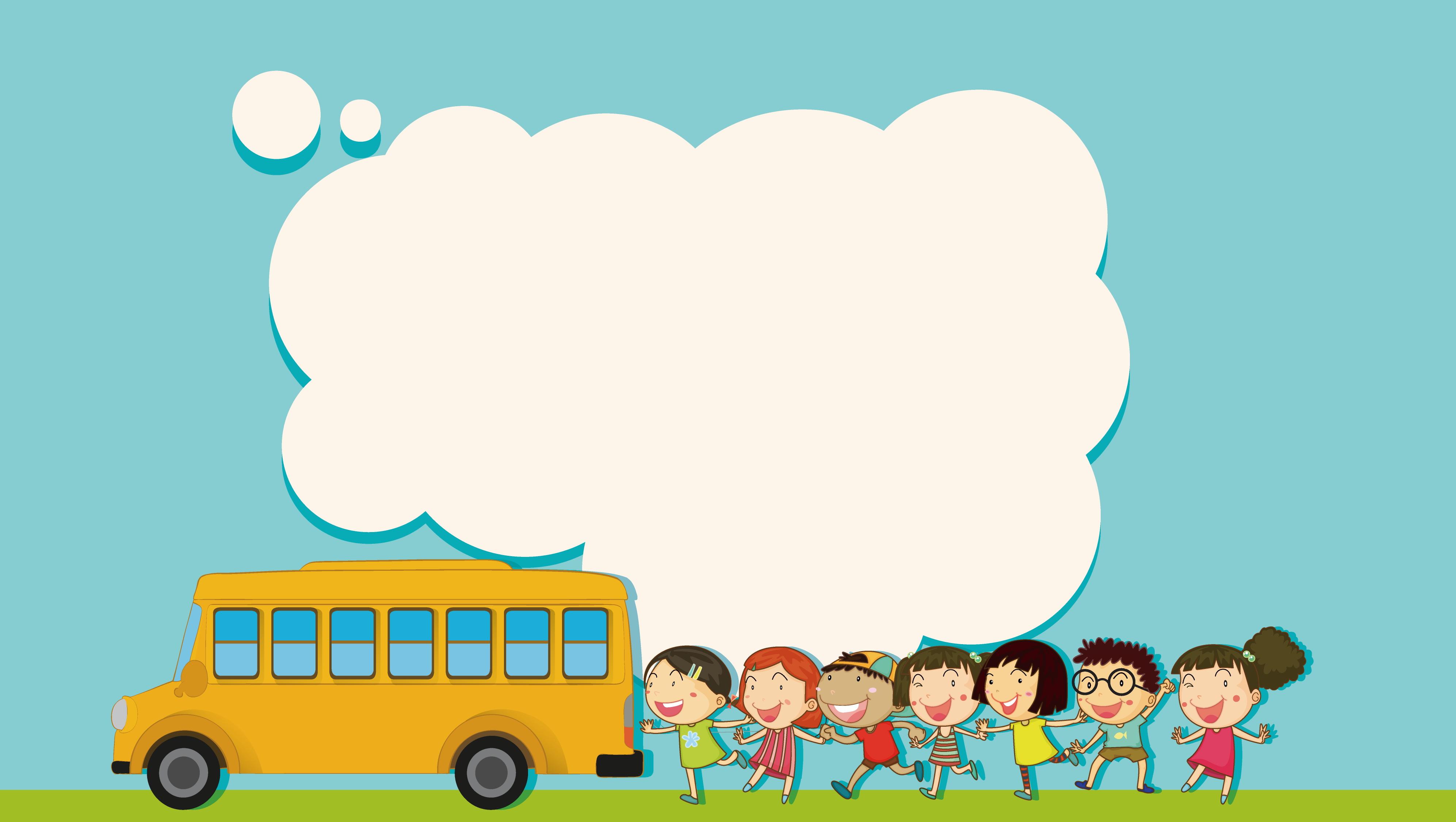 Bài 17: Hàng xóm nhà em
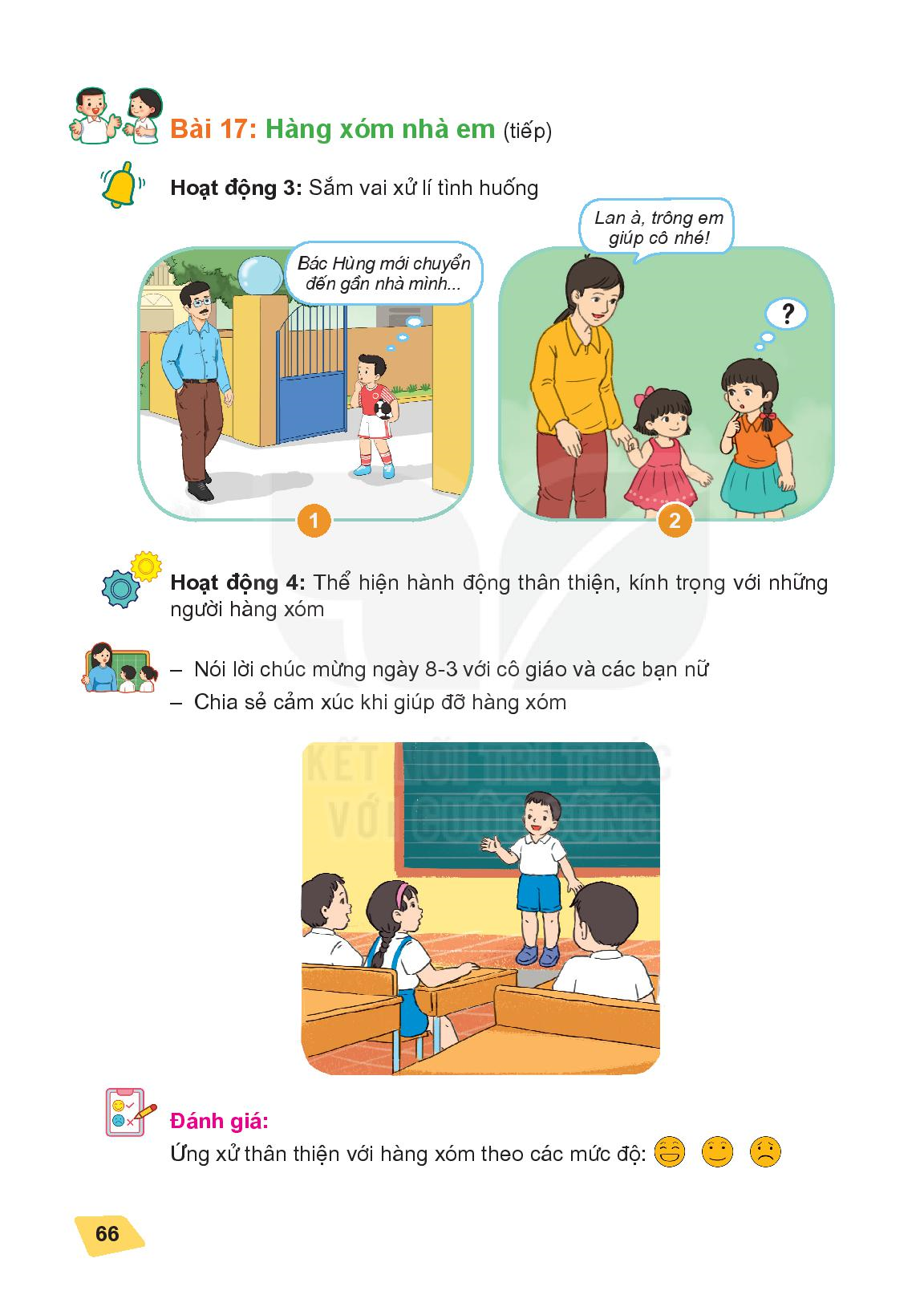 Hoạt động 3: Sắm vai xử lí tính huống.
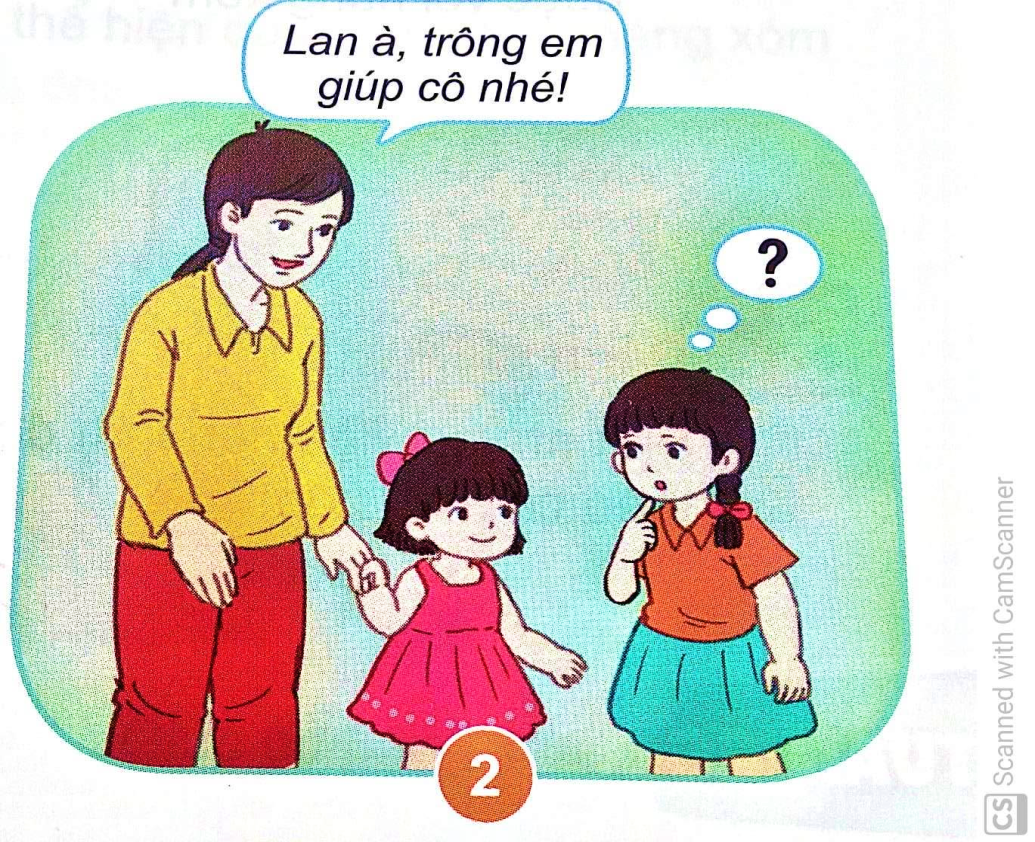 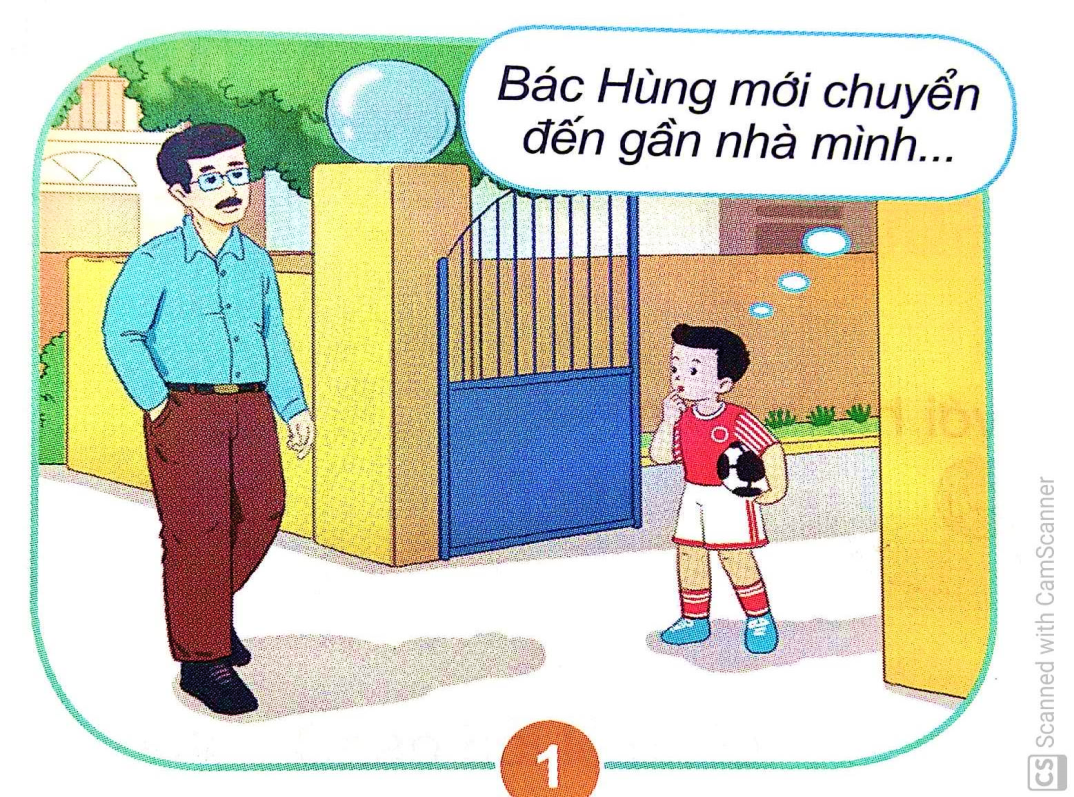 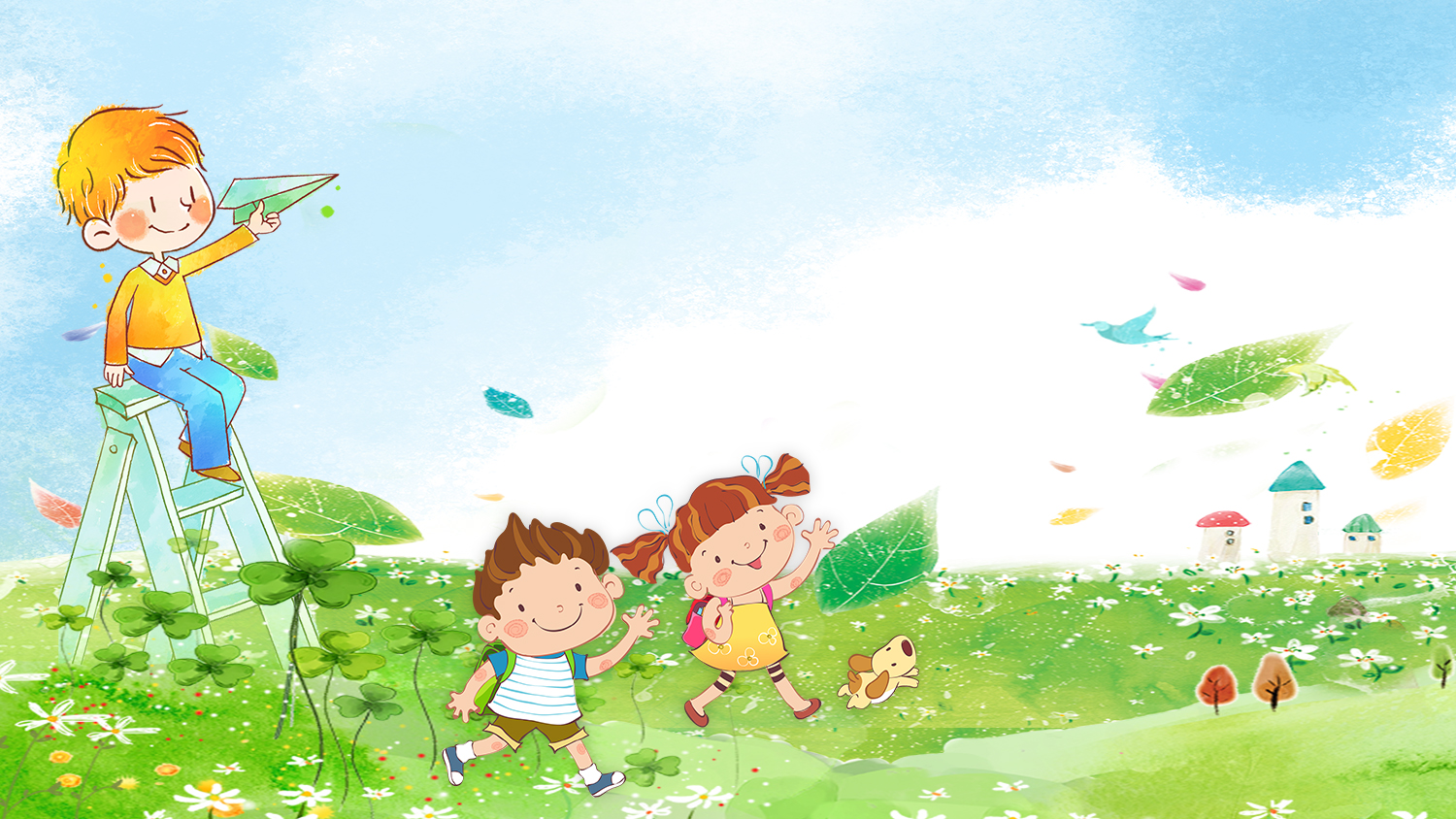 Nghỉ giải lao
Hoạt động 4: Thể  hiện hành động thân thiện, kính trọng đối với những người hàng xóm
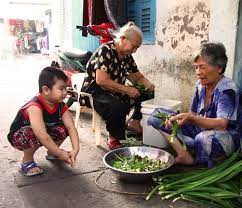 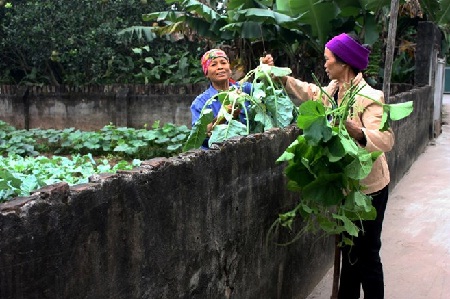 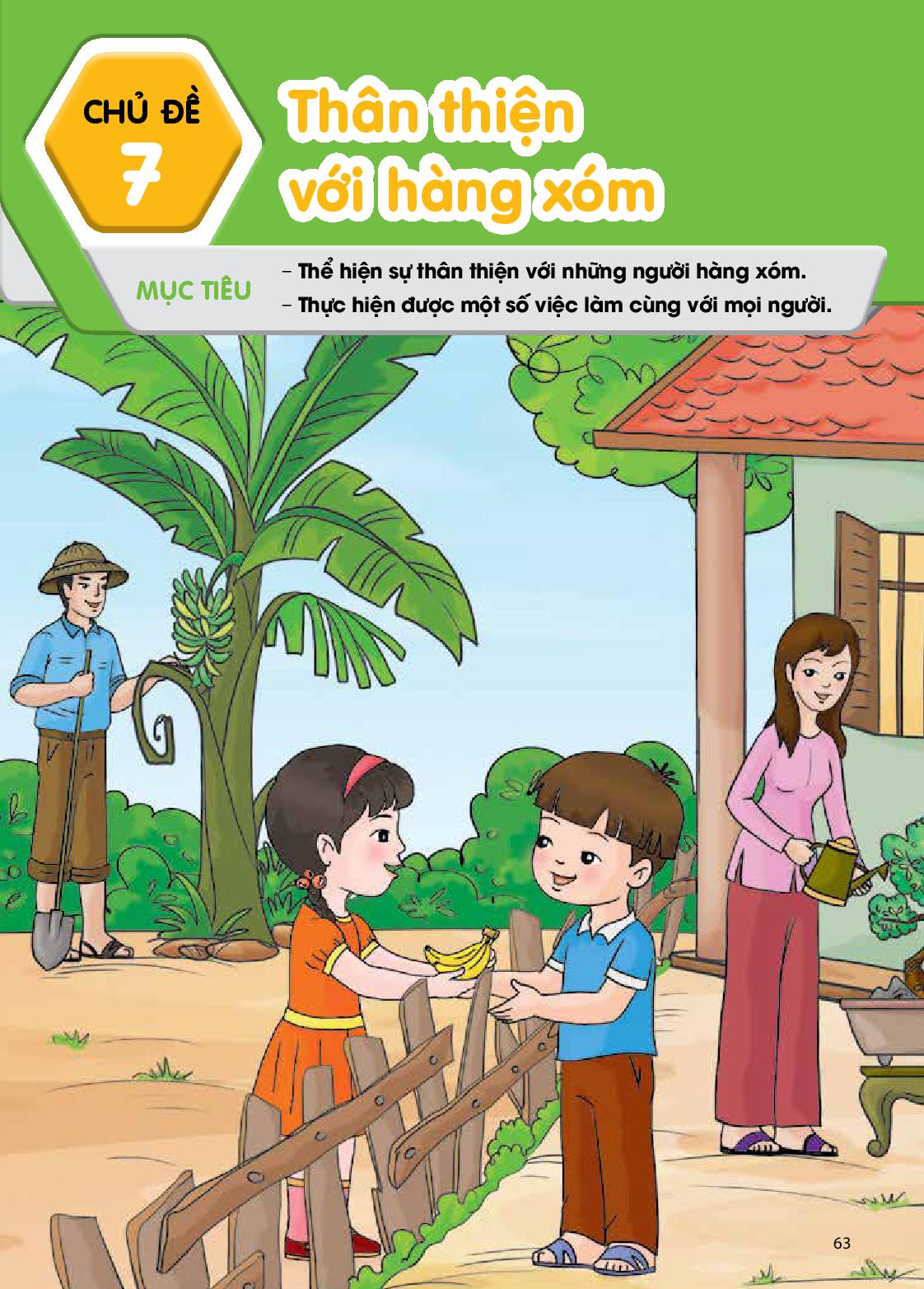 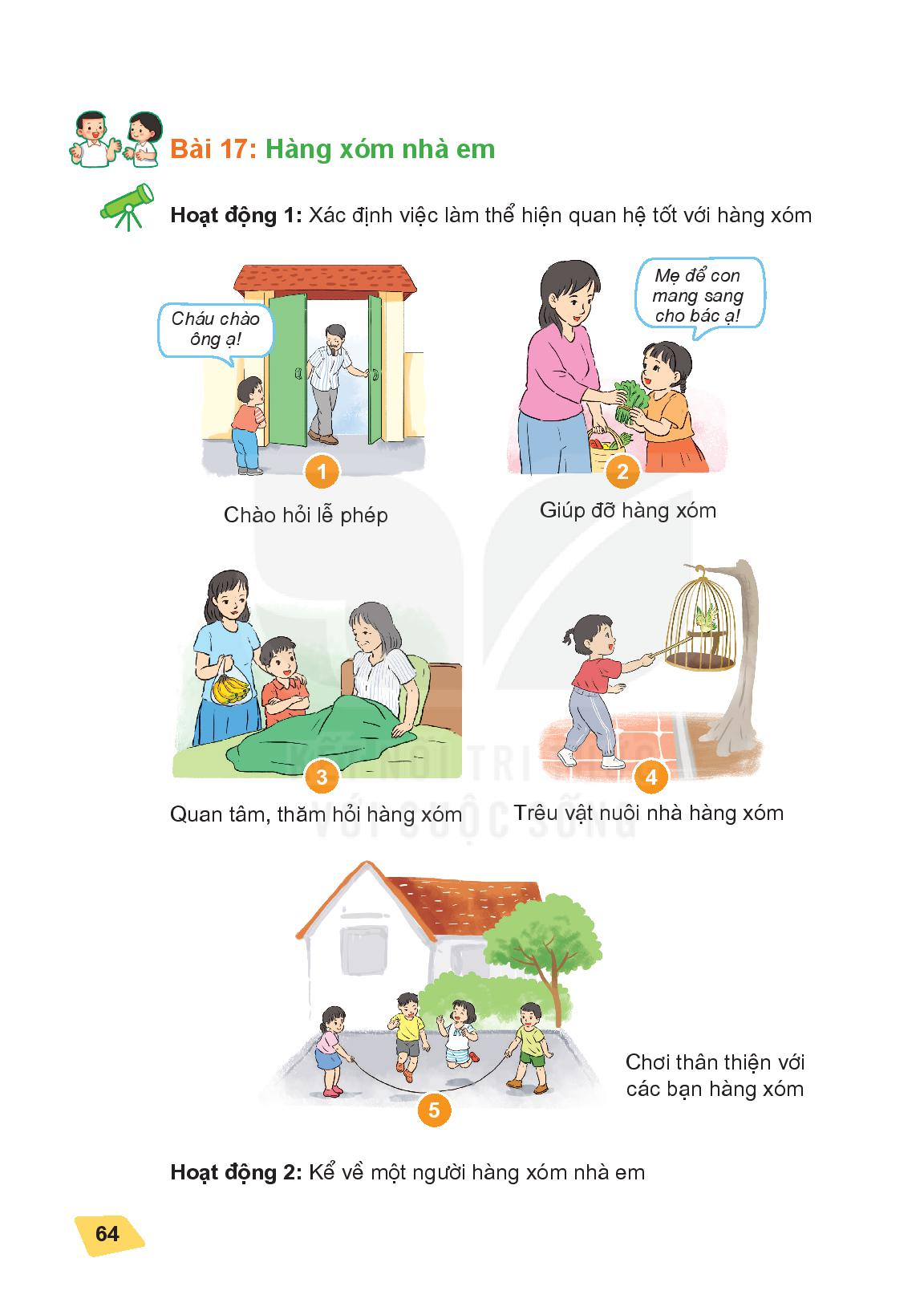 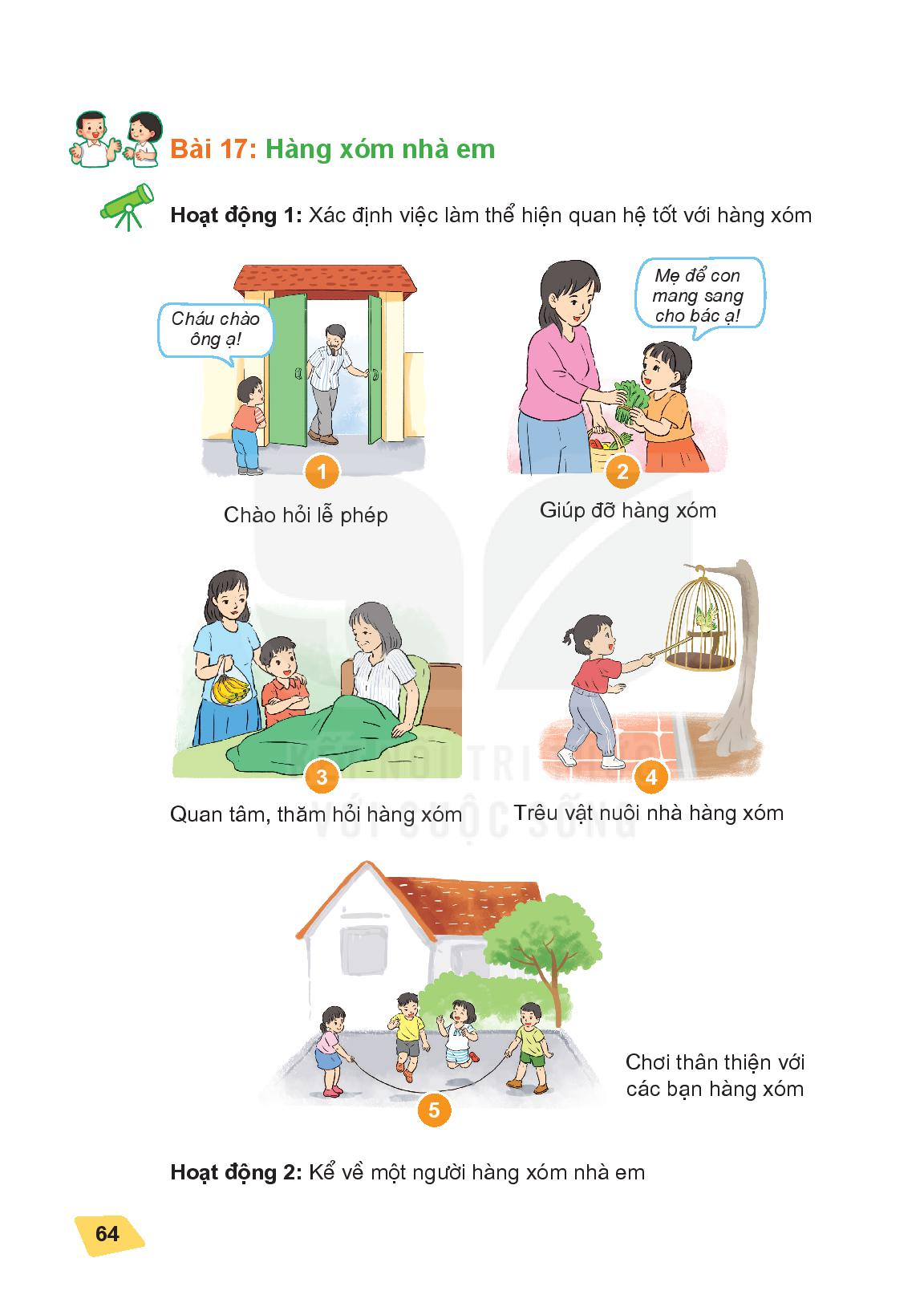 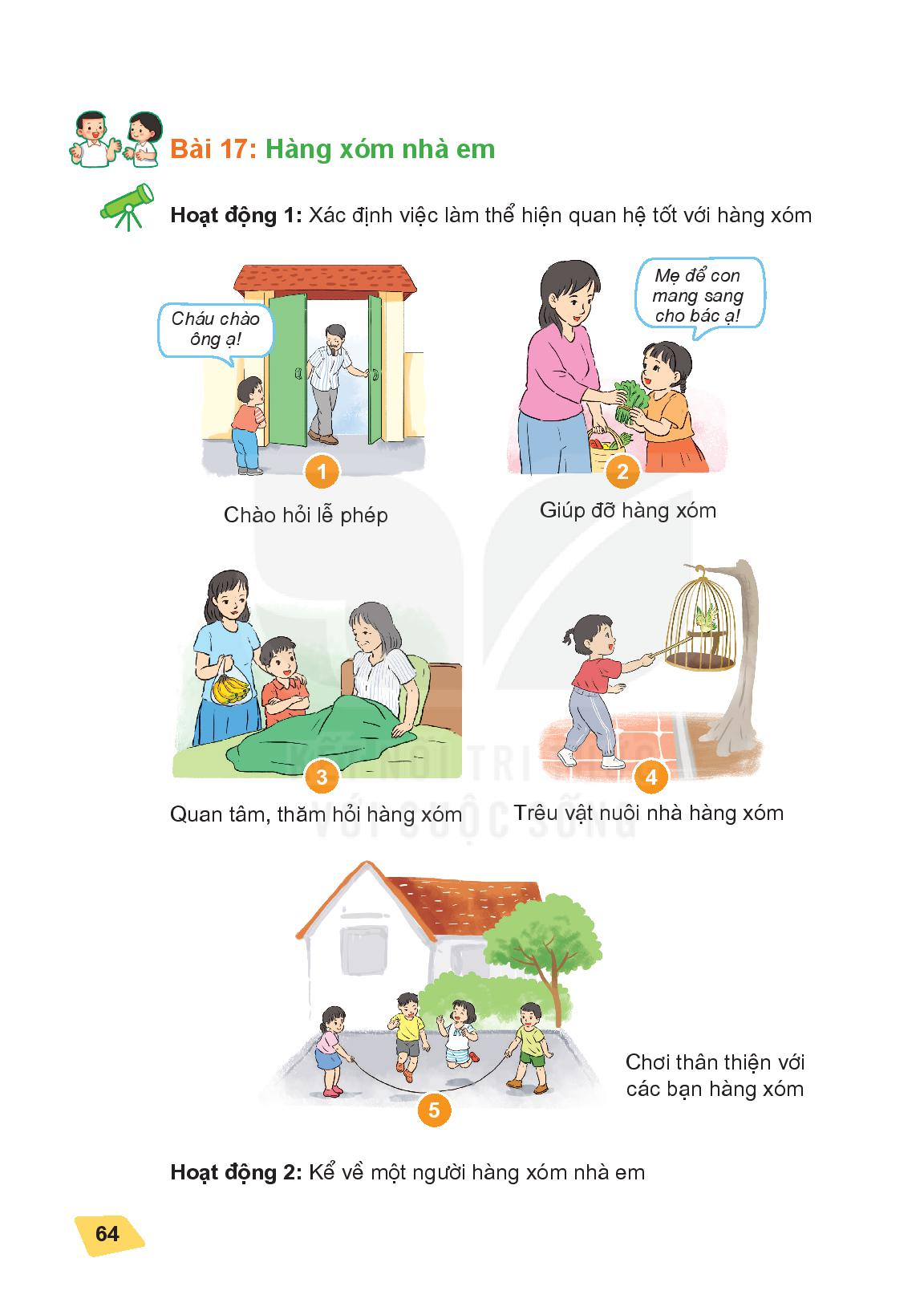 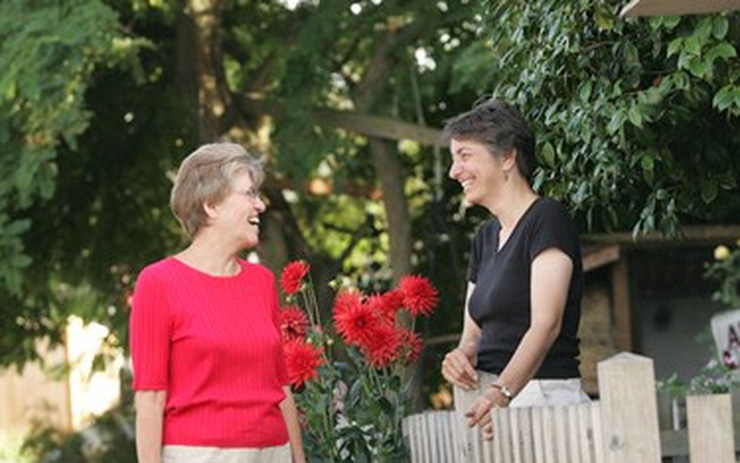 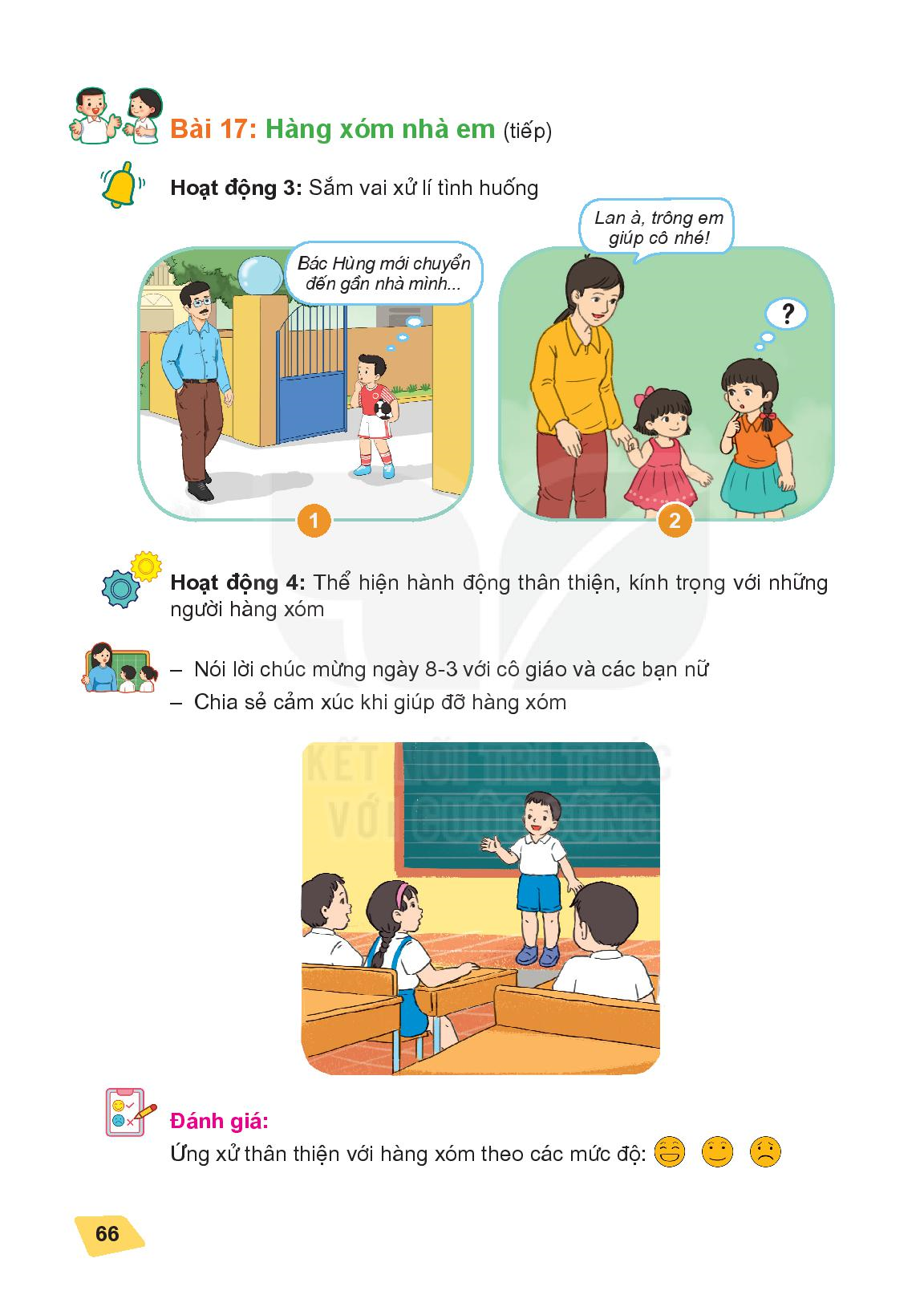 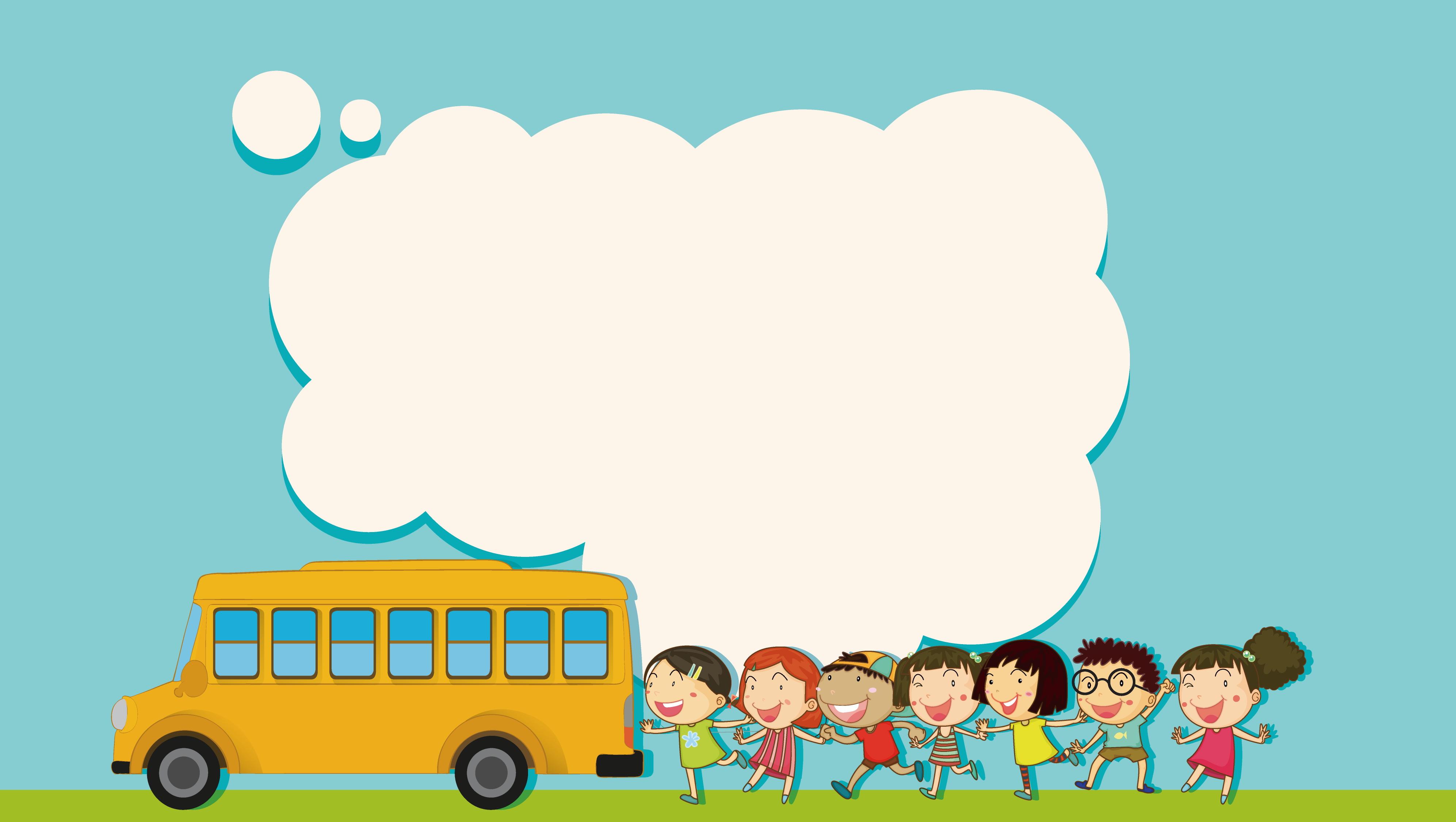 Chúc các con 
chăm ngoan 
học giỏi!